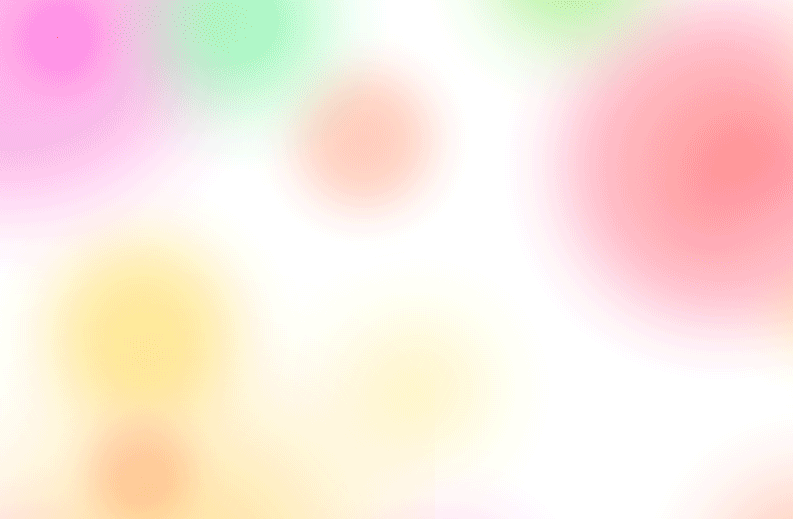 Rainbow Home Church
注目耶稣之259
先知的诞生
彩虹之家
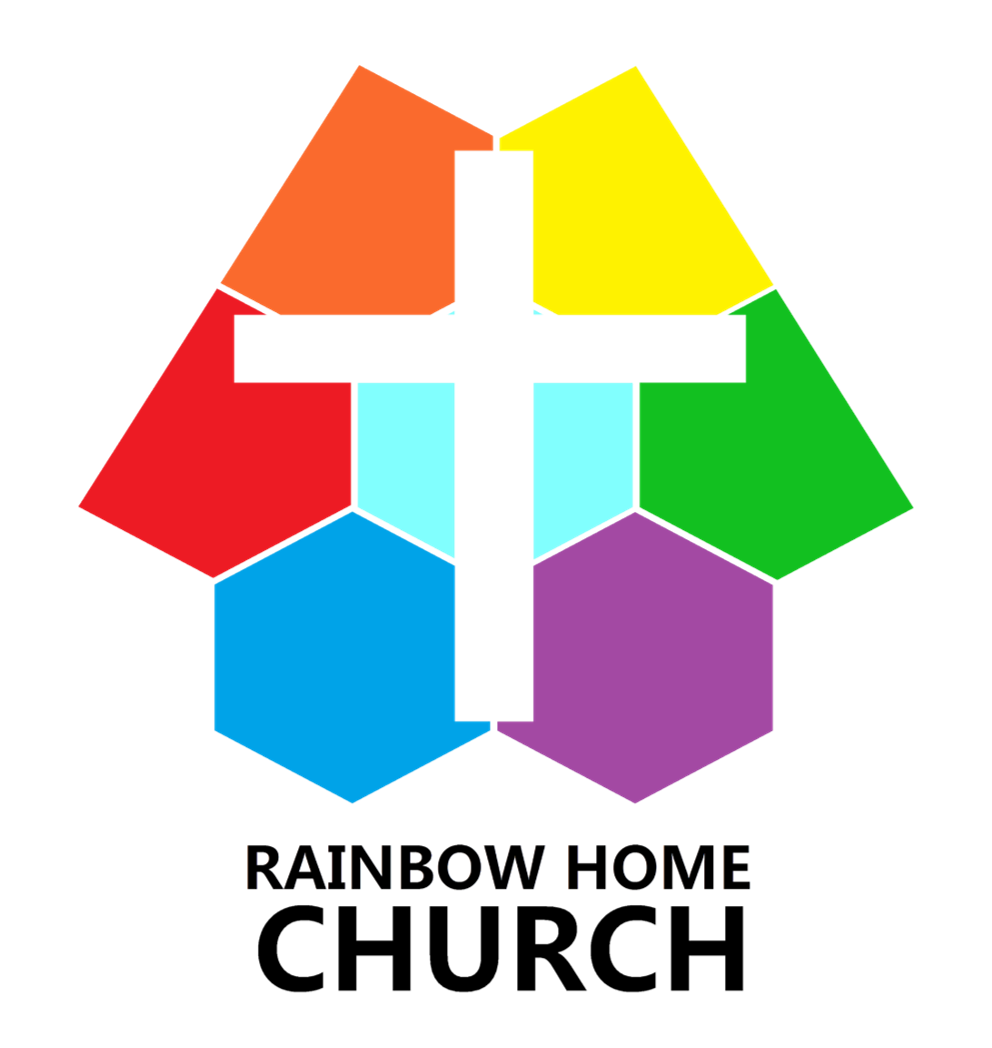 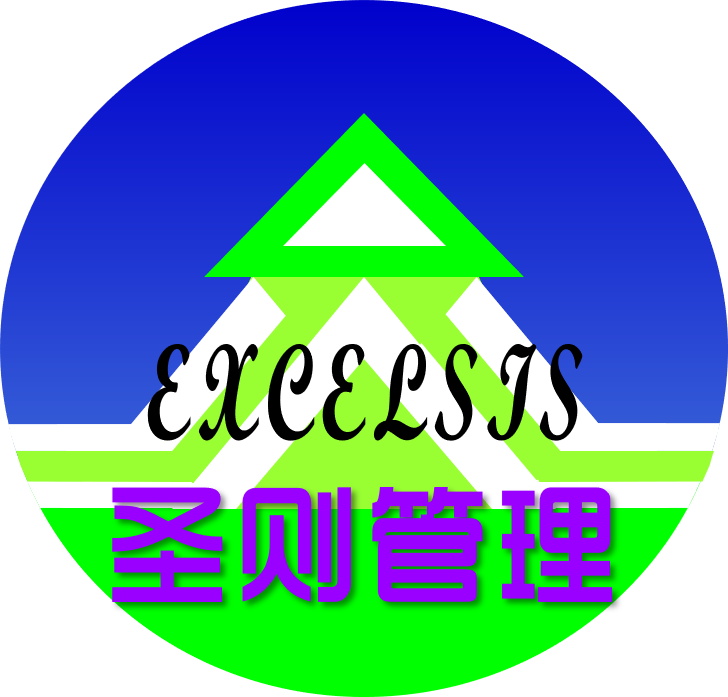 矫饰的血气
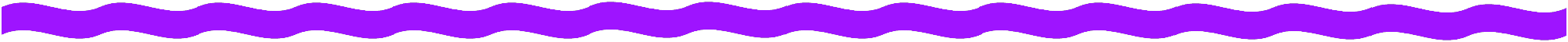 罪人行义
血气洋溢
温故知新
老我死去
变废为利
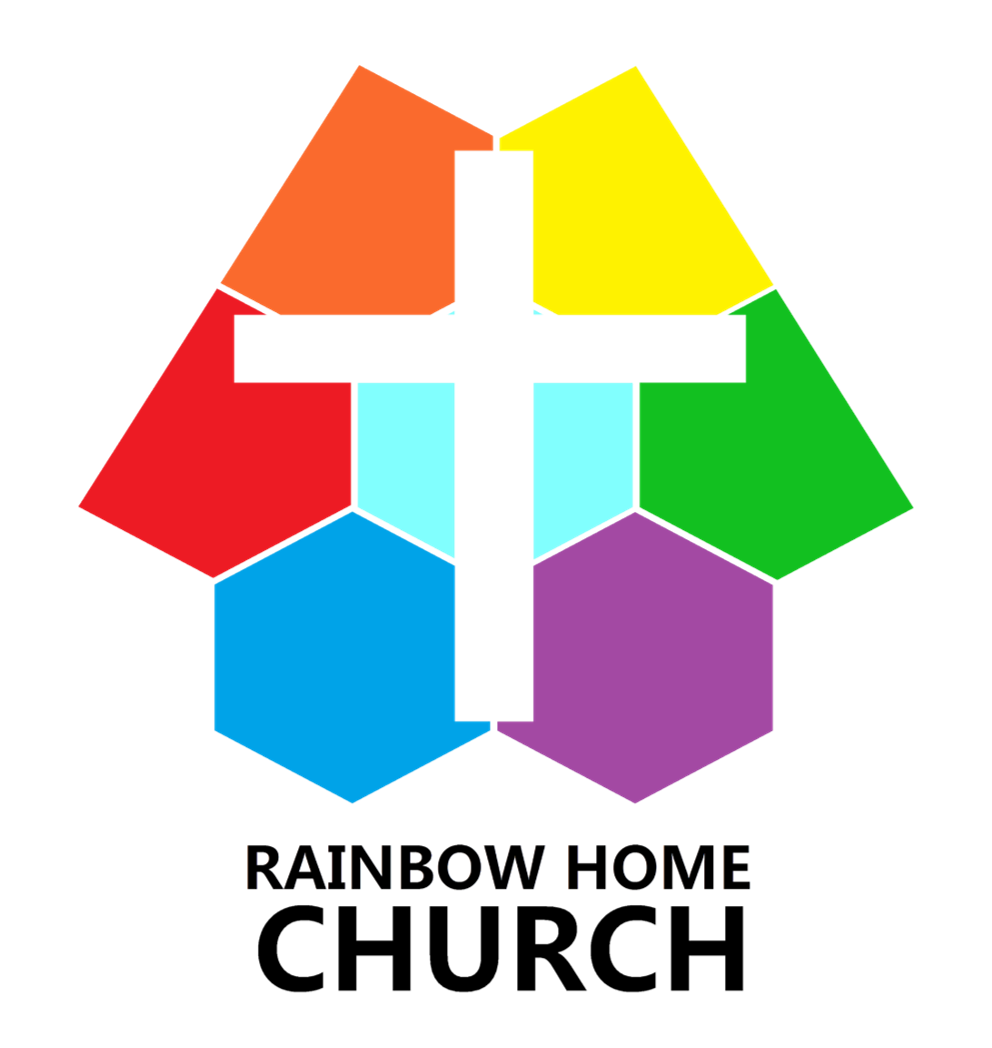 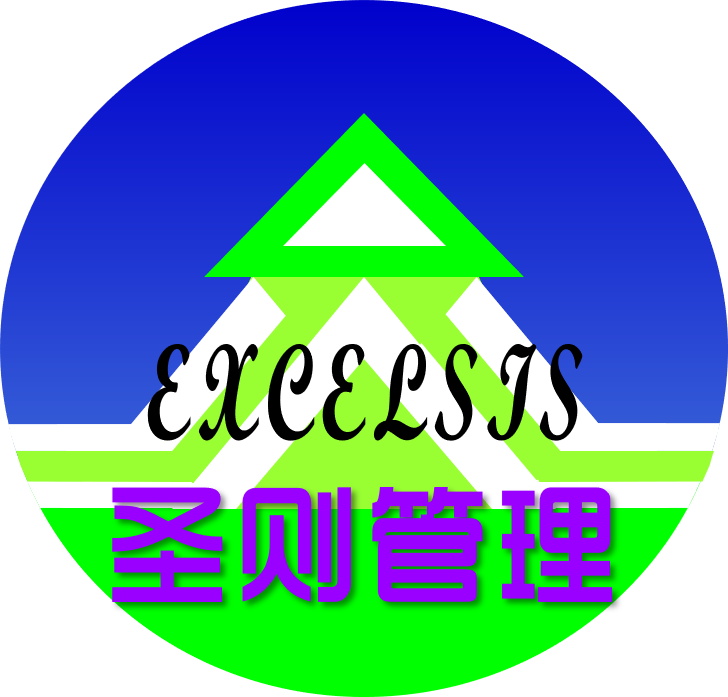 先知的诞生
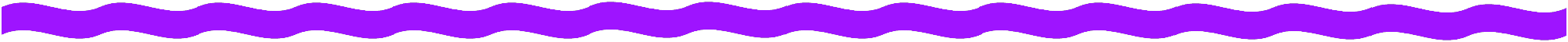 智商不低
智
常在鼓里
咄咄怪事
圣经很熟
愚
常犯迷糊
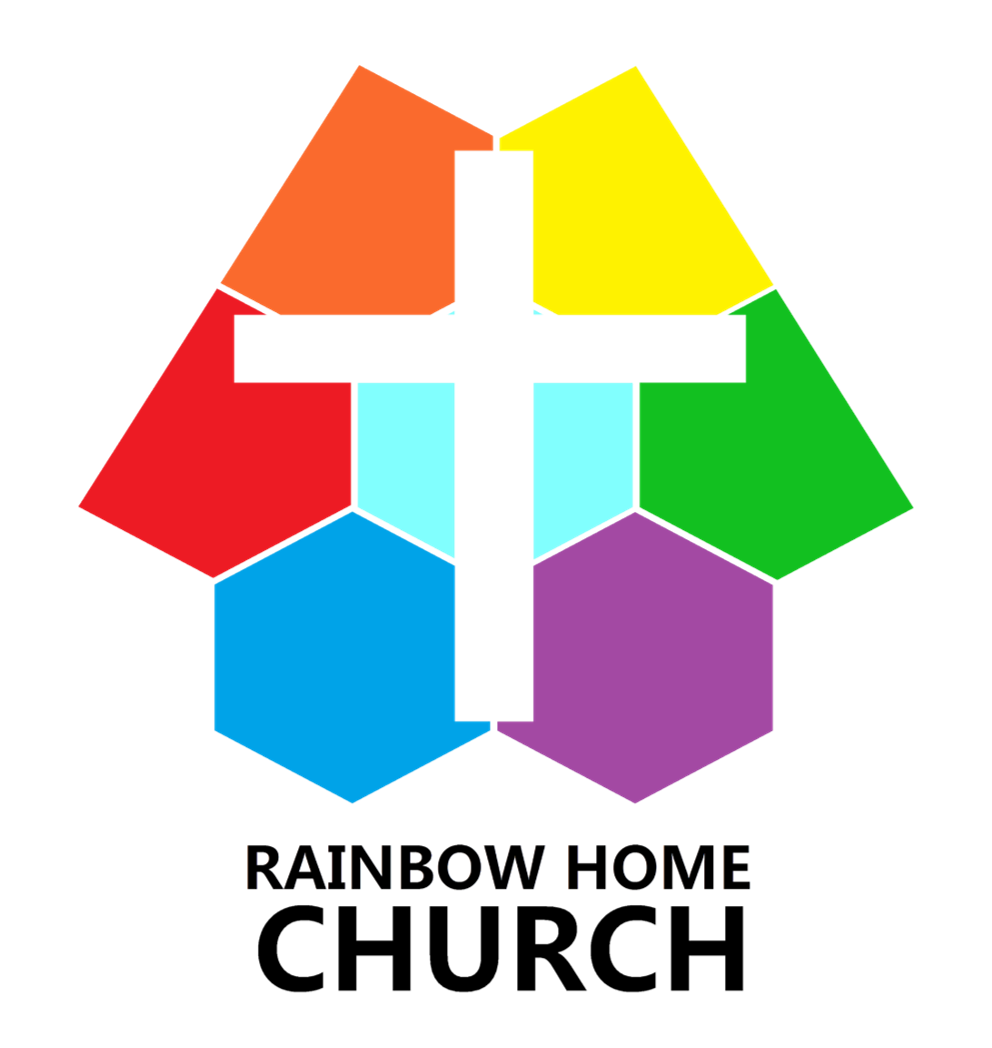 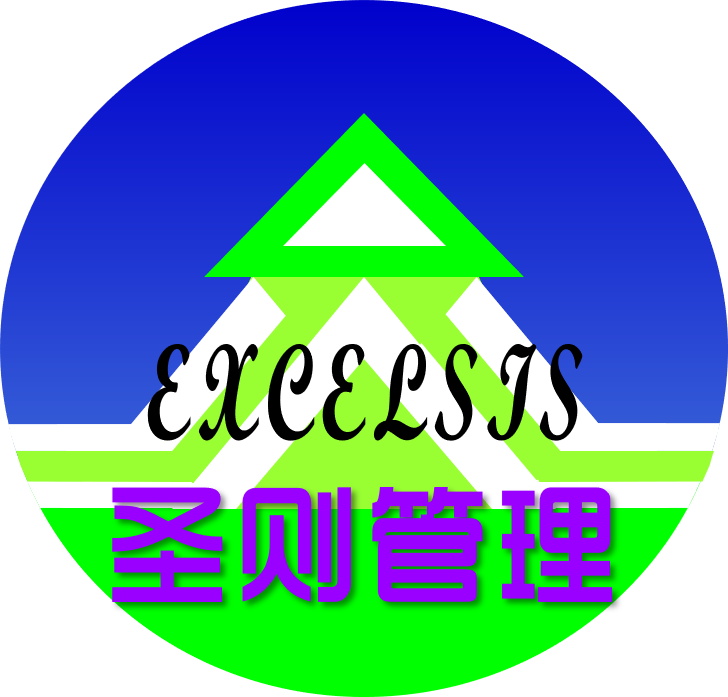 先知的诞生
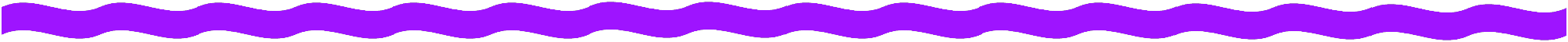 演绎演绎
归纳归纳
事后说话
不切实际
初探因果
理性
悟性
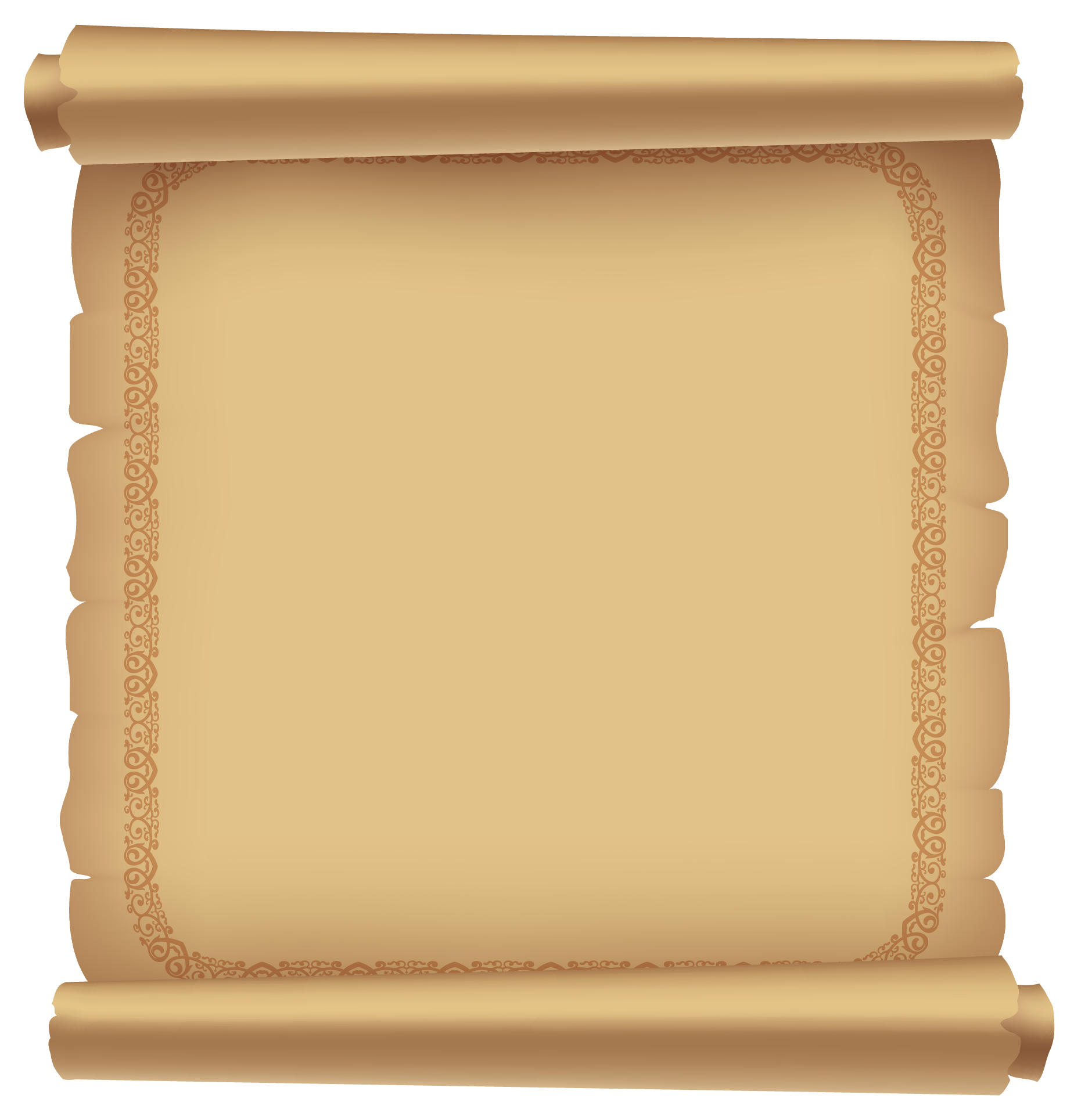 诵读经文
林前 14:1 你们要追求爱，也要切慕属灵的恩赐，其中更要羡慕的，是作先知讲道（原文作：是说预言；下同）
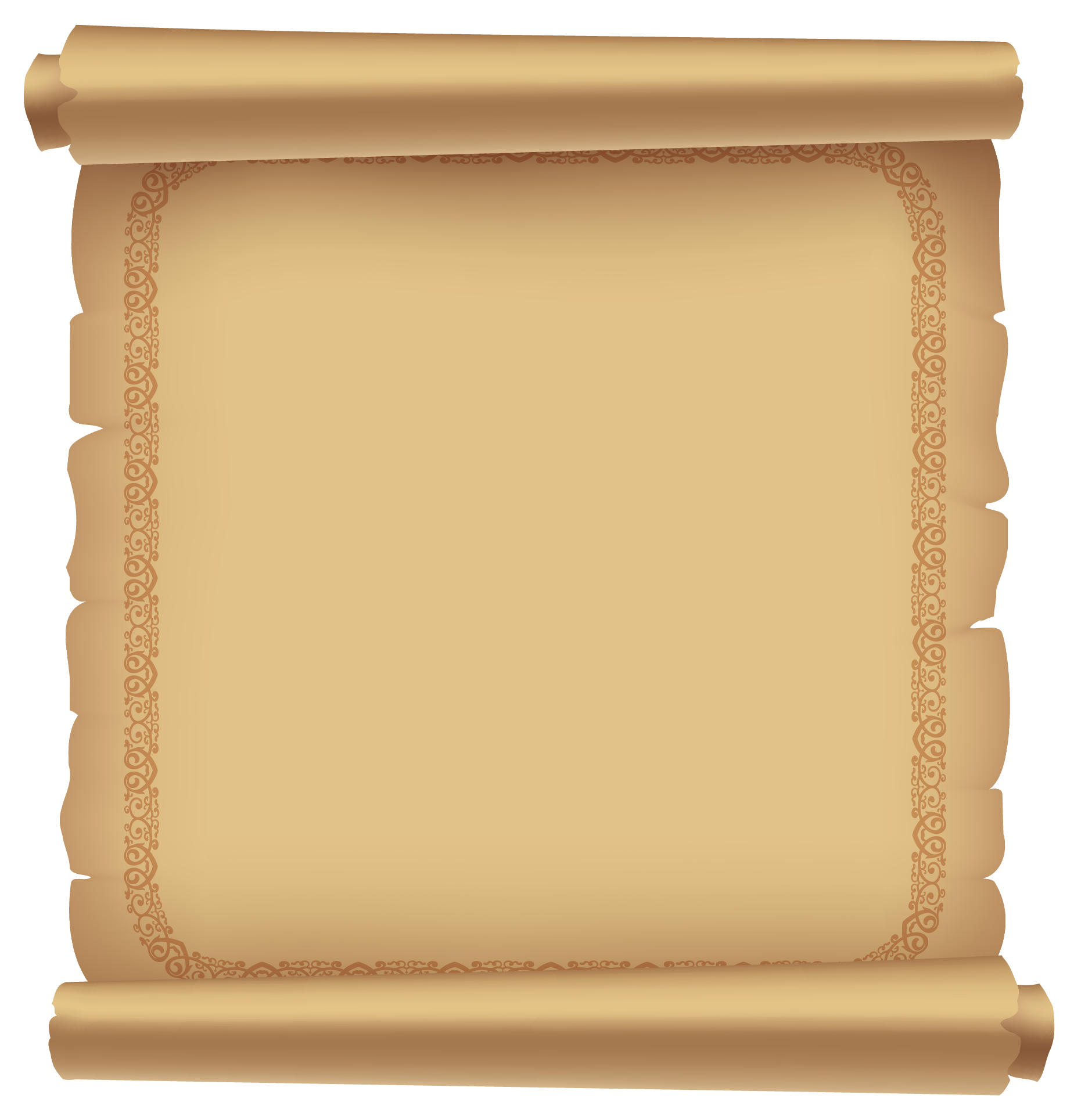 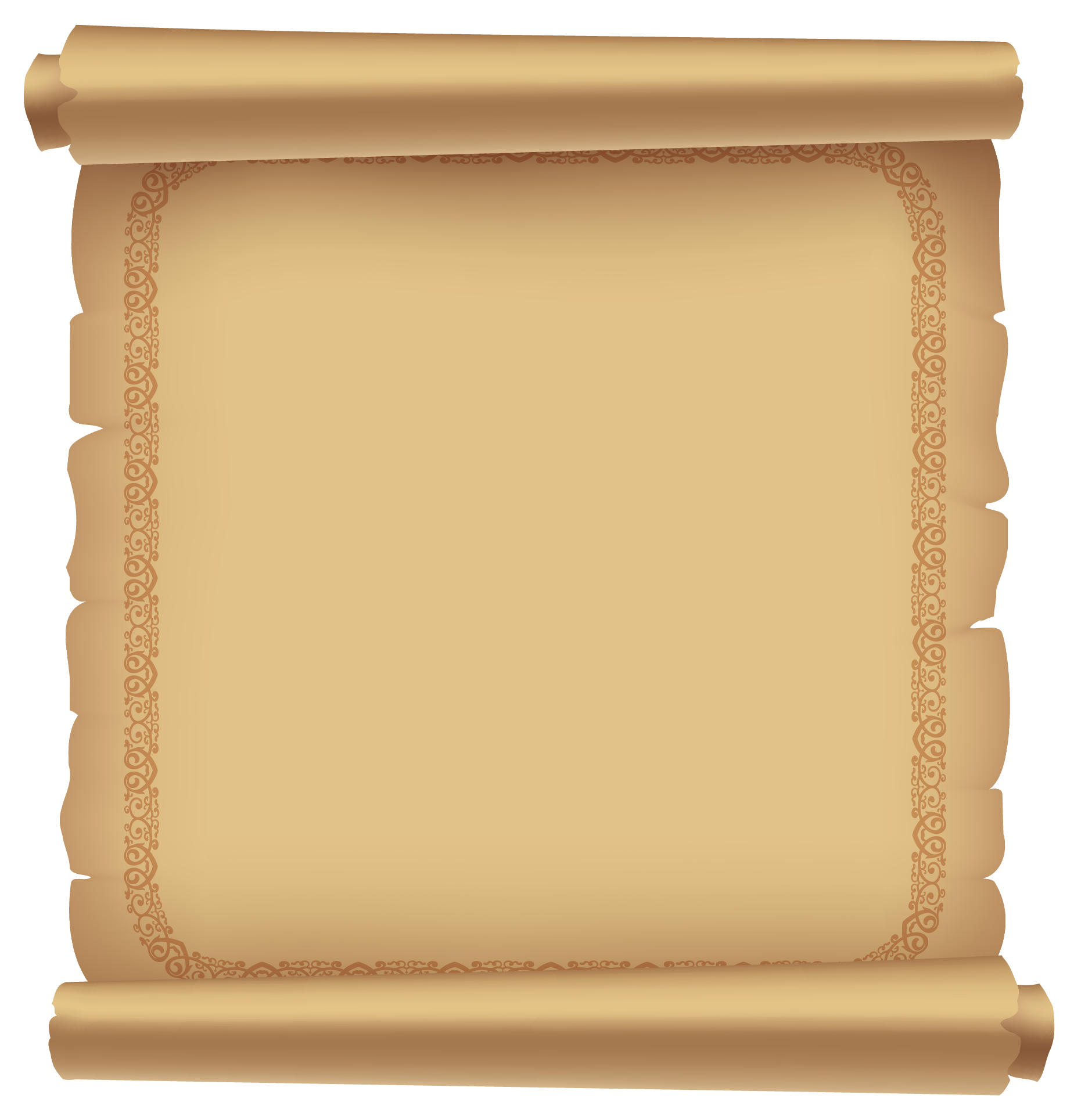 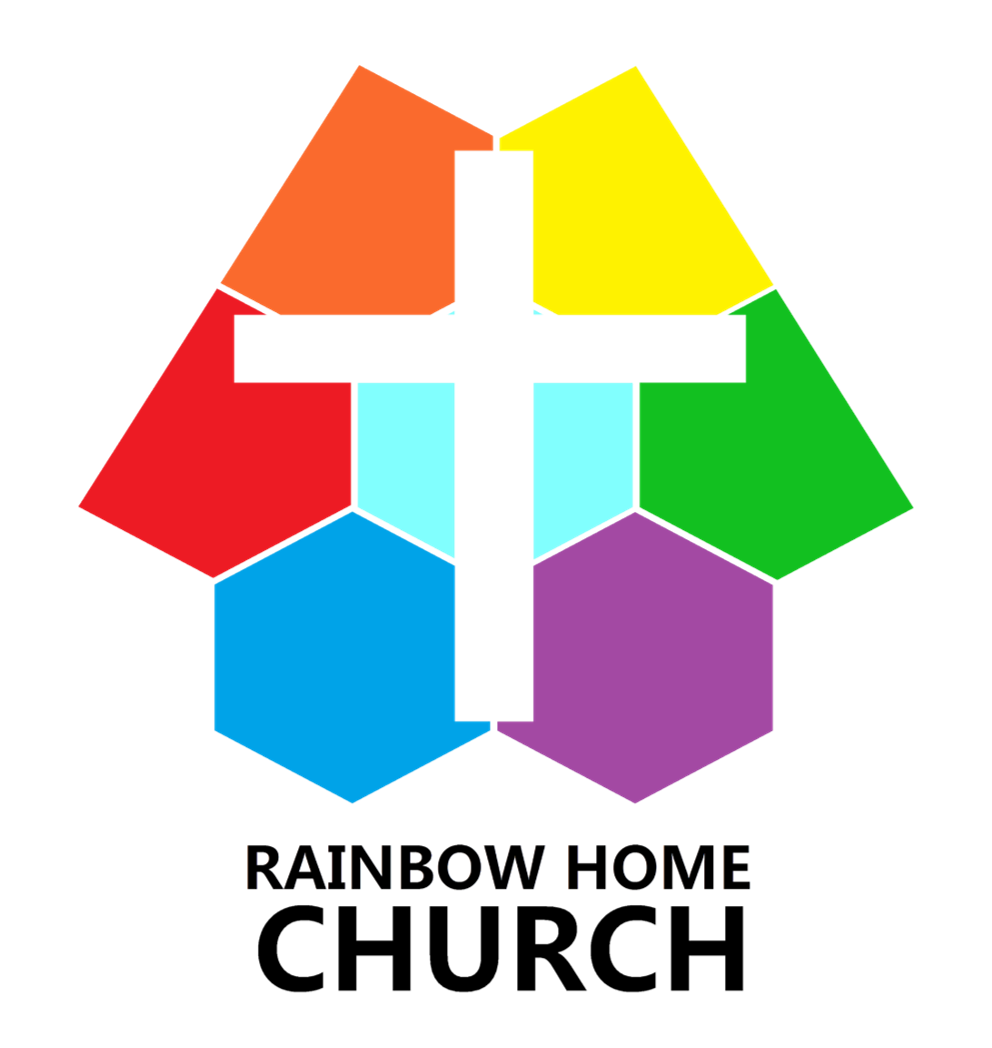 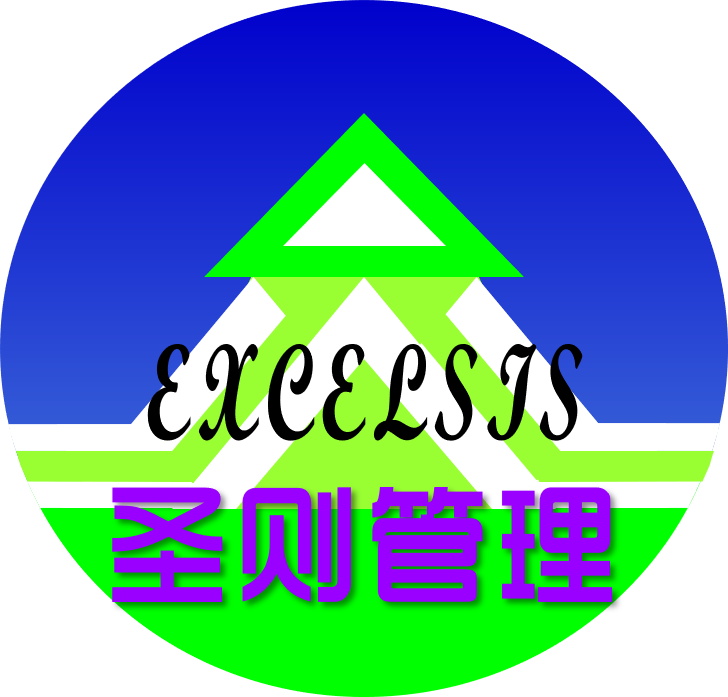 先知的诞生
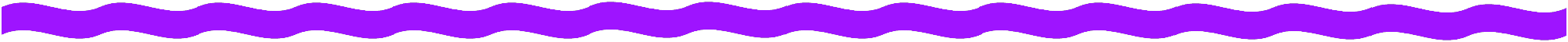 נָבָא
基督为大我为小
受感而言
先知职能
προφήτης
他是先知我当效
代之而言
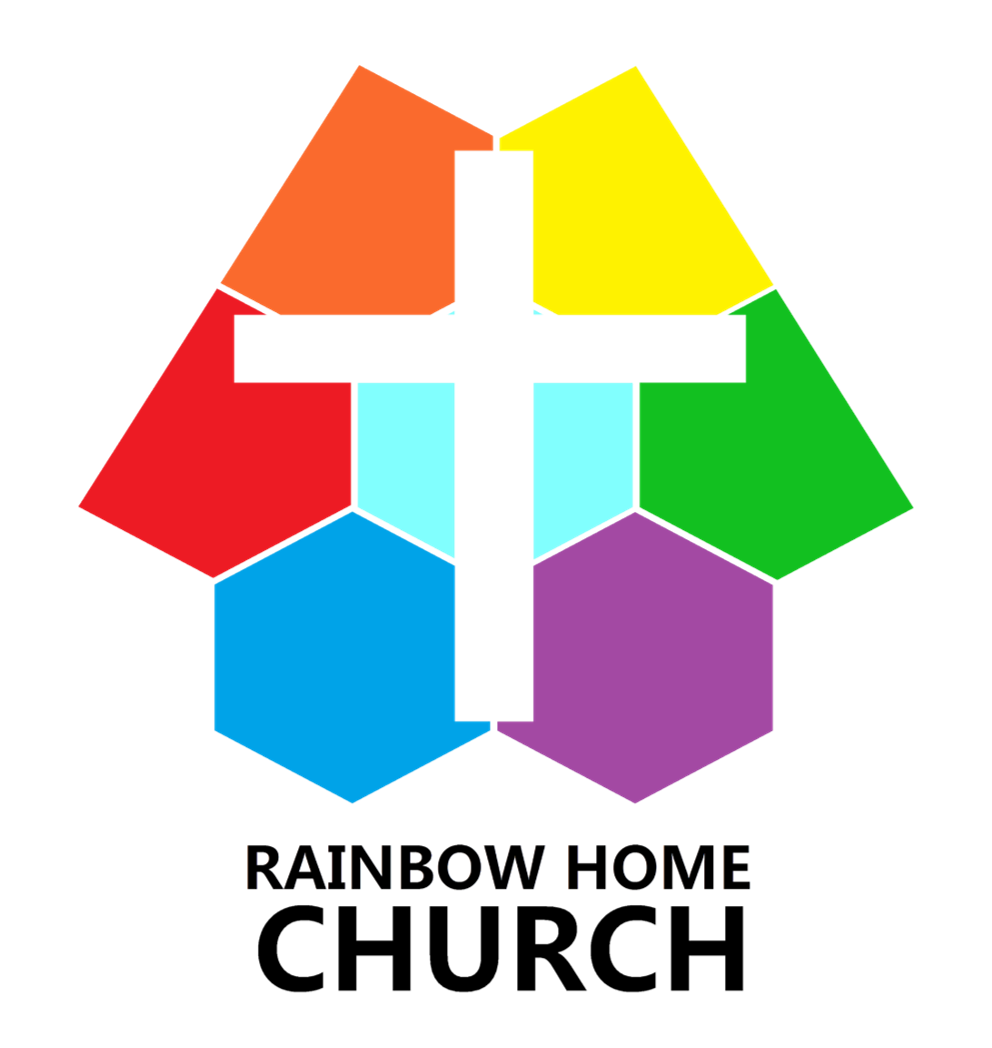 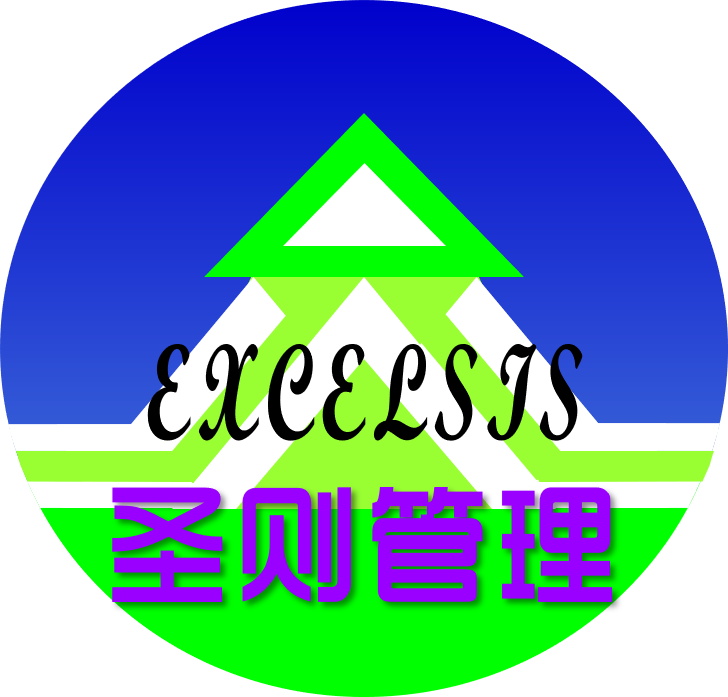 先知的诞生
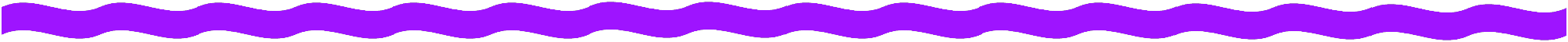 存有他者
代之而说
恍然大悟
他者超越
我则超我
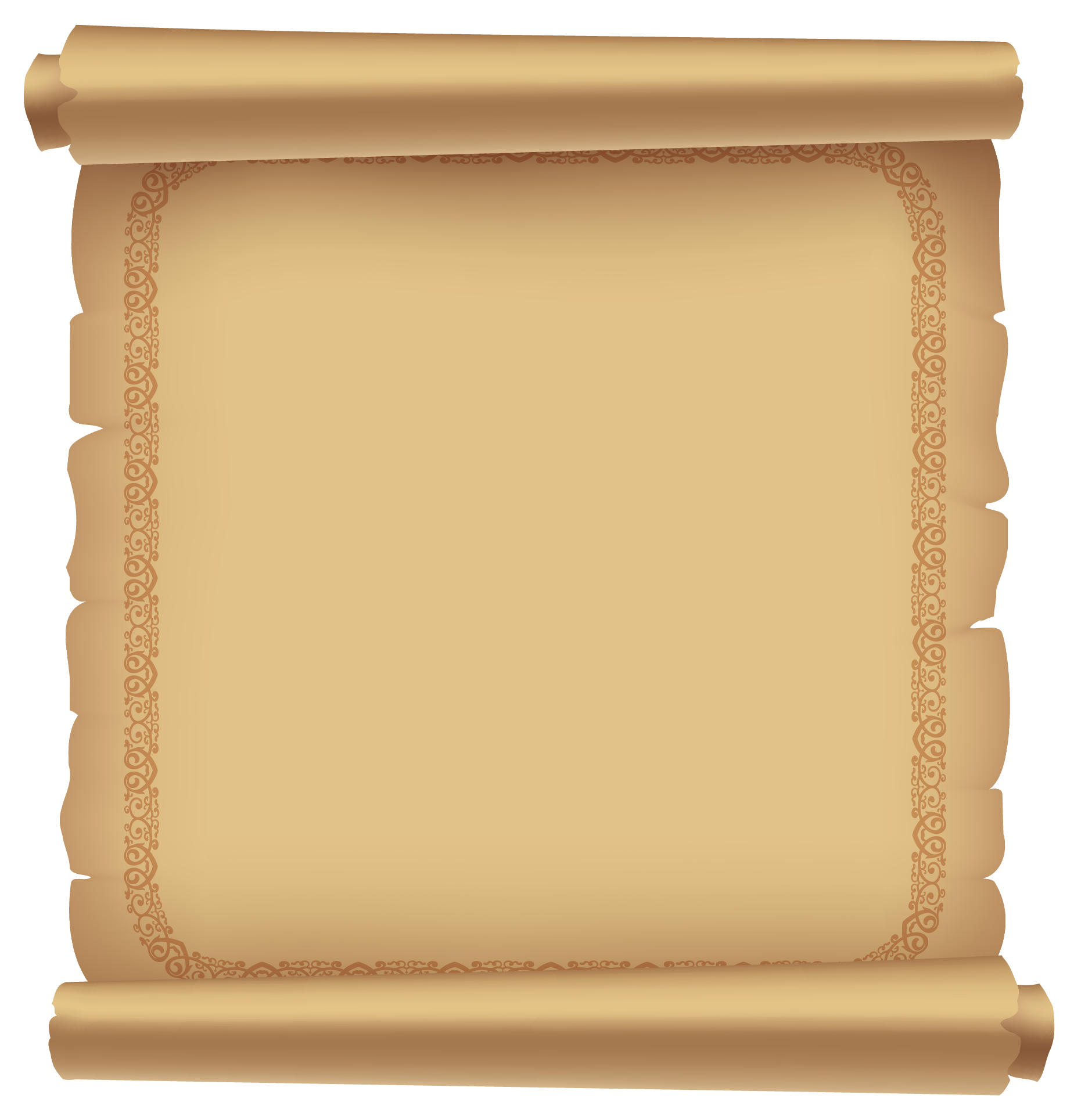 诵读经文
太 28:20 凡我所吩咐你们的，都教训他们遵守，我就常与你们同在，直到世界的末了。」
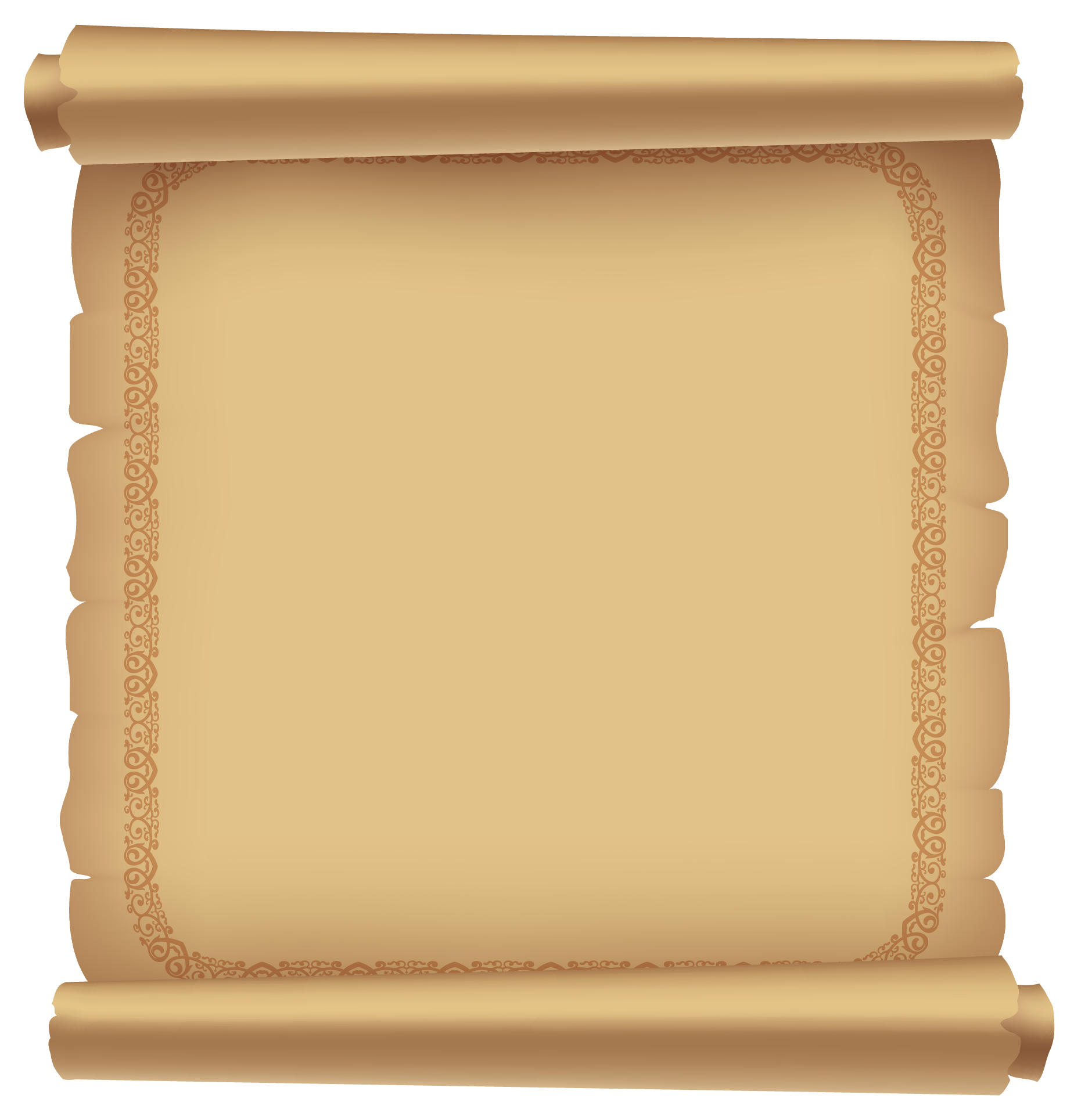 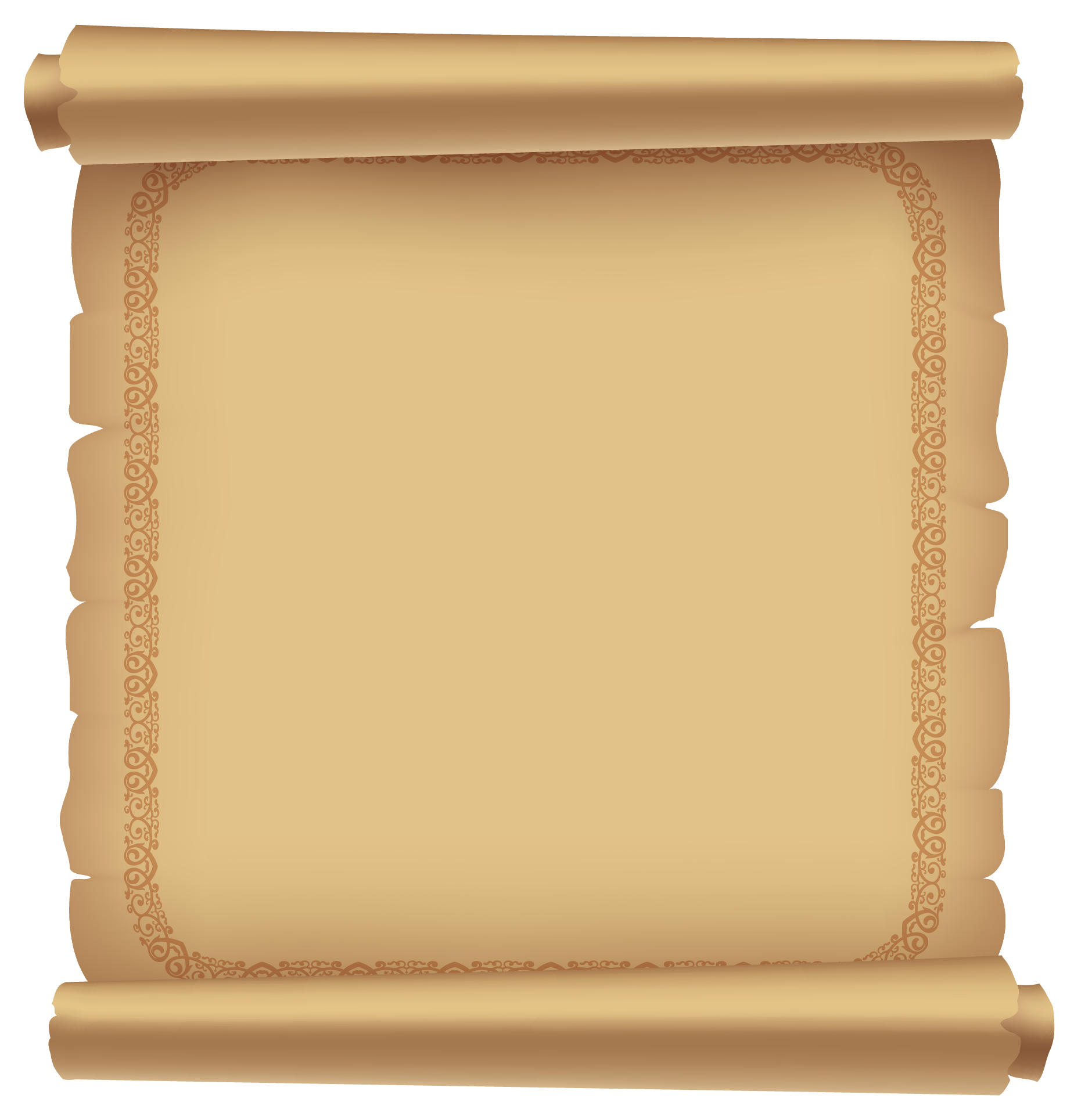 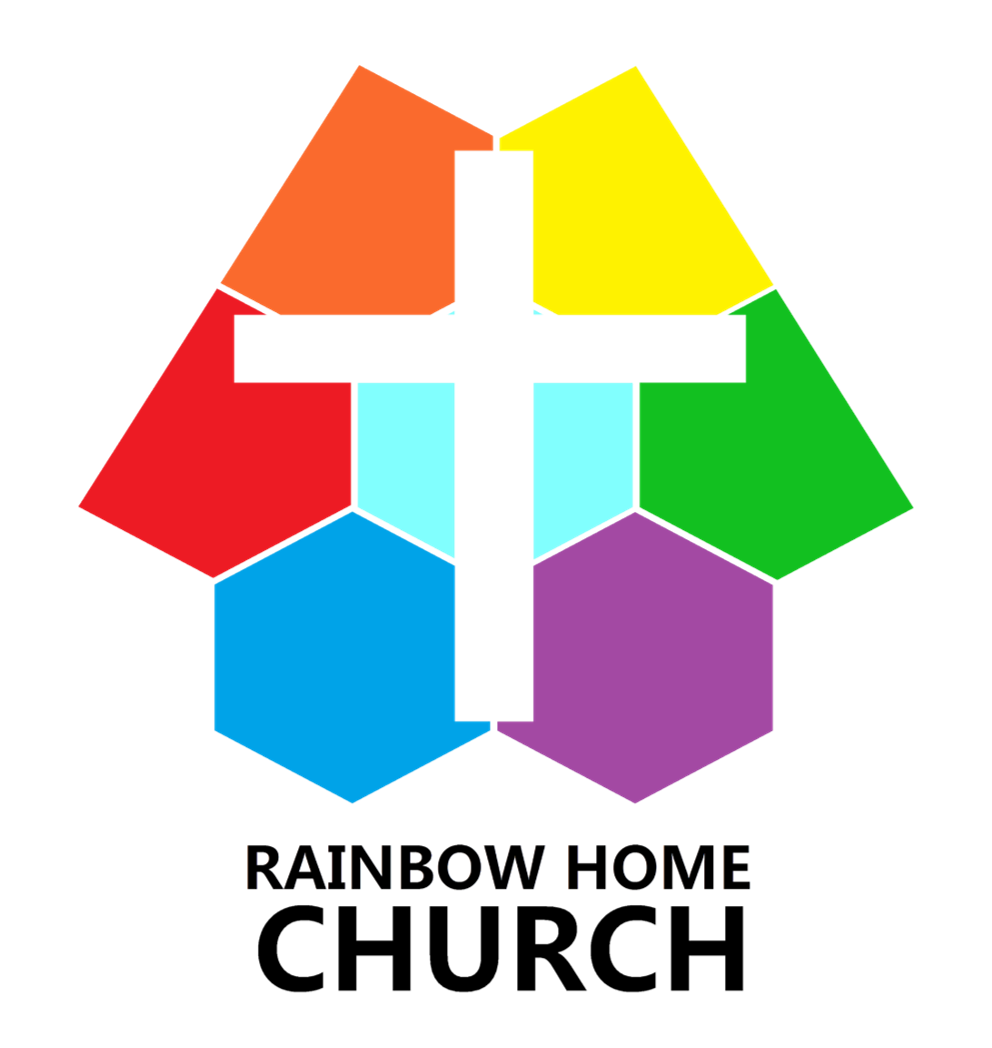 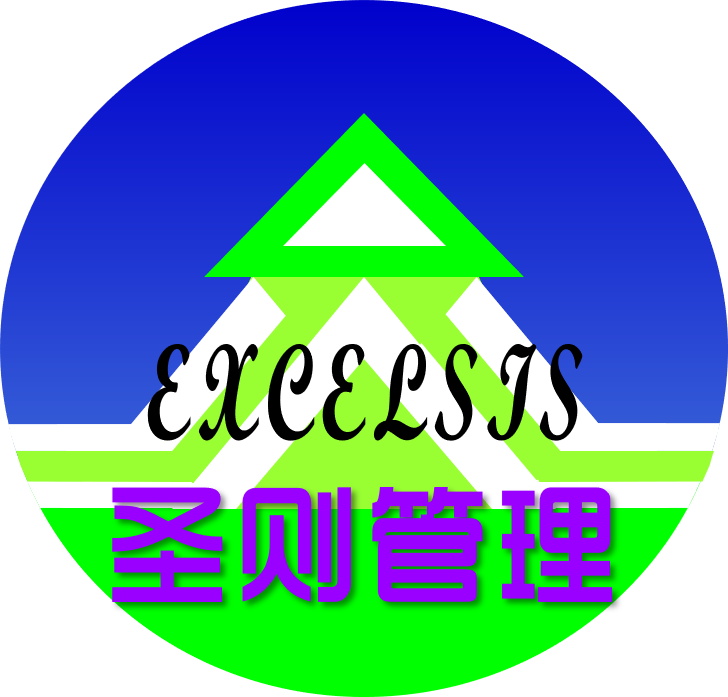 先知的诞生
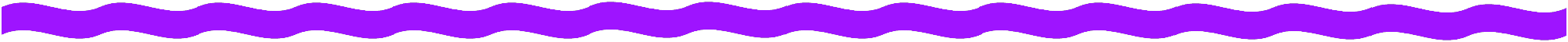 似乎不难
除去疑惑
代主而说
洁净口舌
说主想说
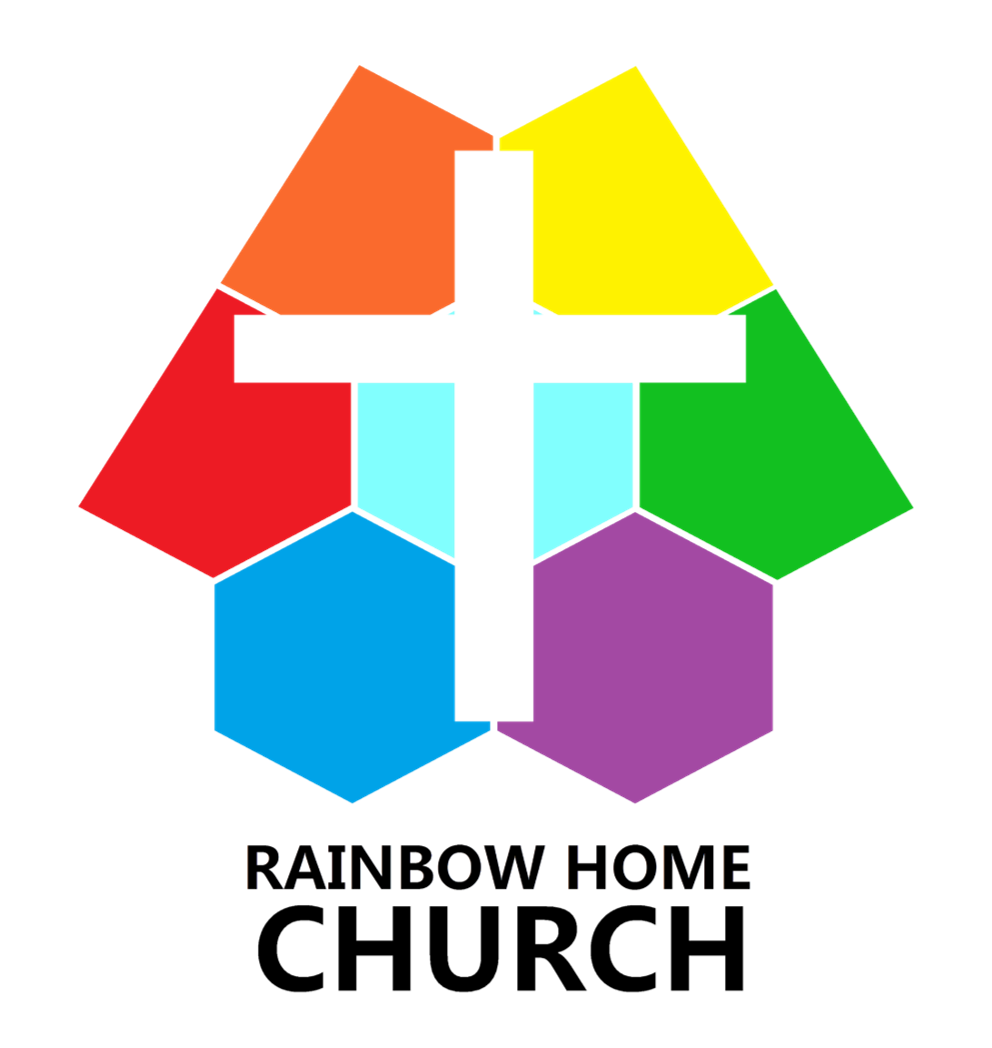 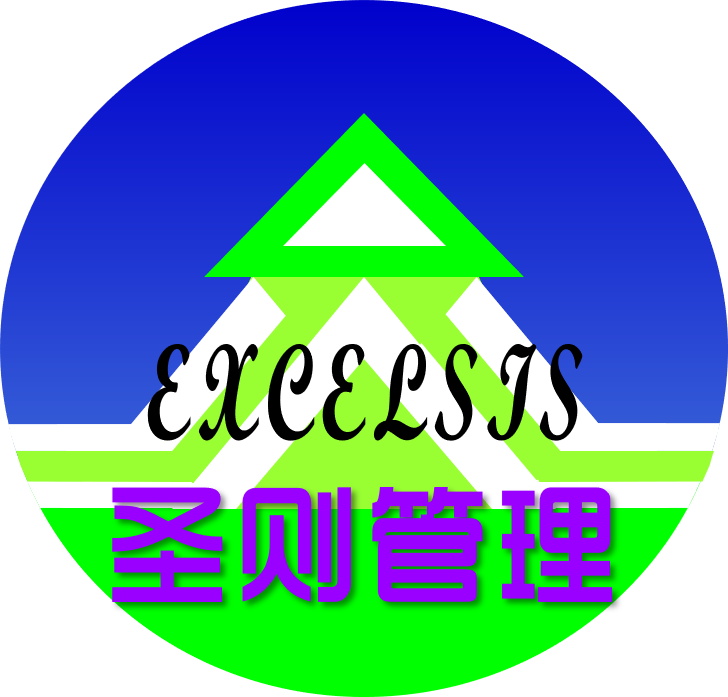 先知的诞生
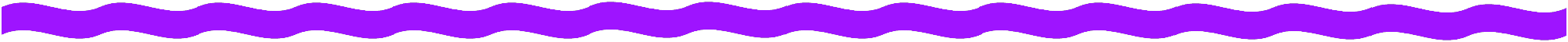 原罪堕落
囿于自我
得之不易
难以超越
难与神和！
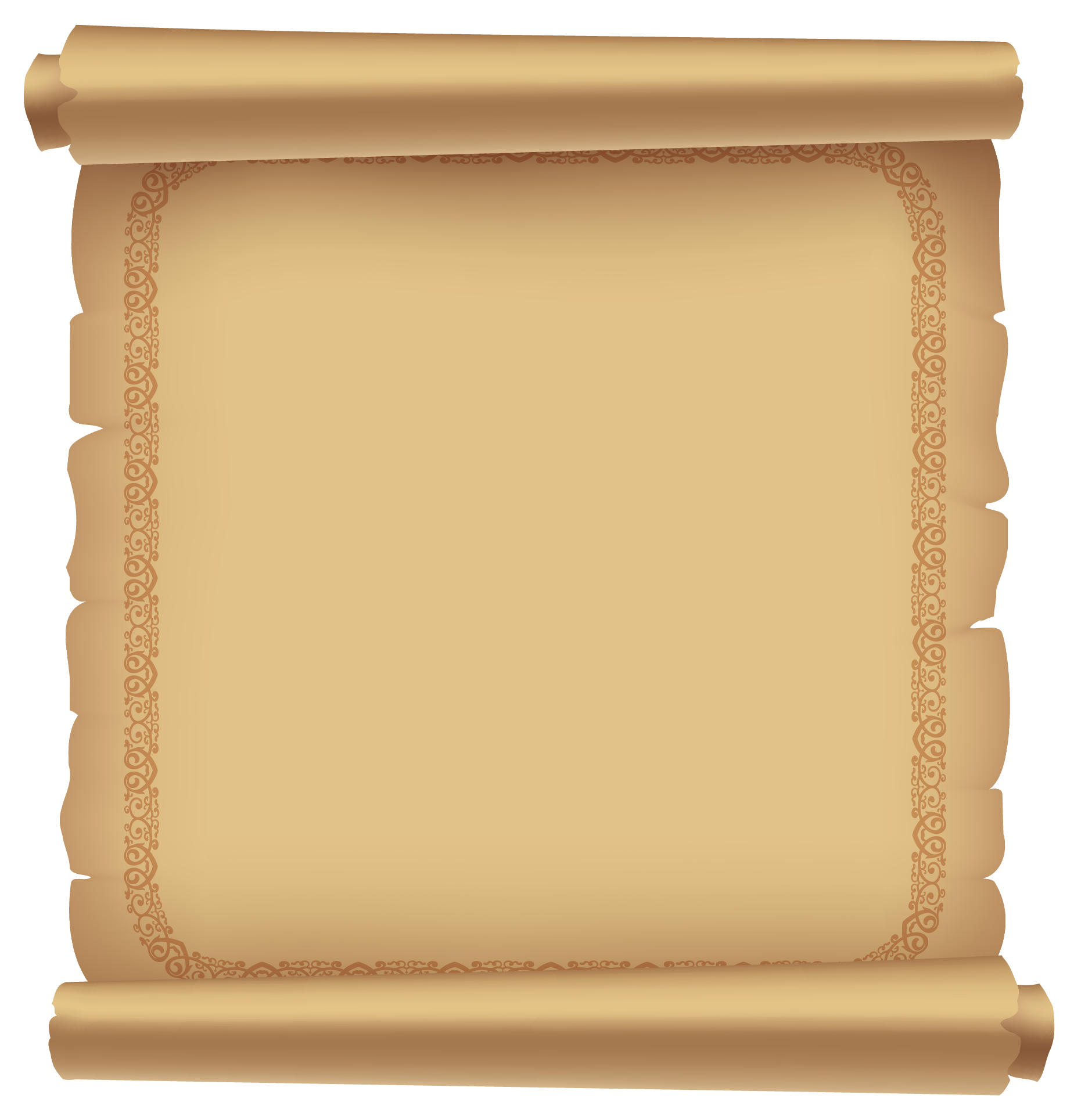 诵读经文
来 4:12 神的道是活泼的，是有功效的，比一切两刃的剑更快，甚至魂与灵，骨节与骨髓，都能刺入、剖开，连心中的思念和主意都能辨明。
来 4:13 并且被造的没有一样在他面前不显然的；原来万物在那与我们有关系的主眼前，都是赤露敞开的；
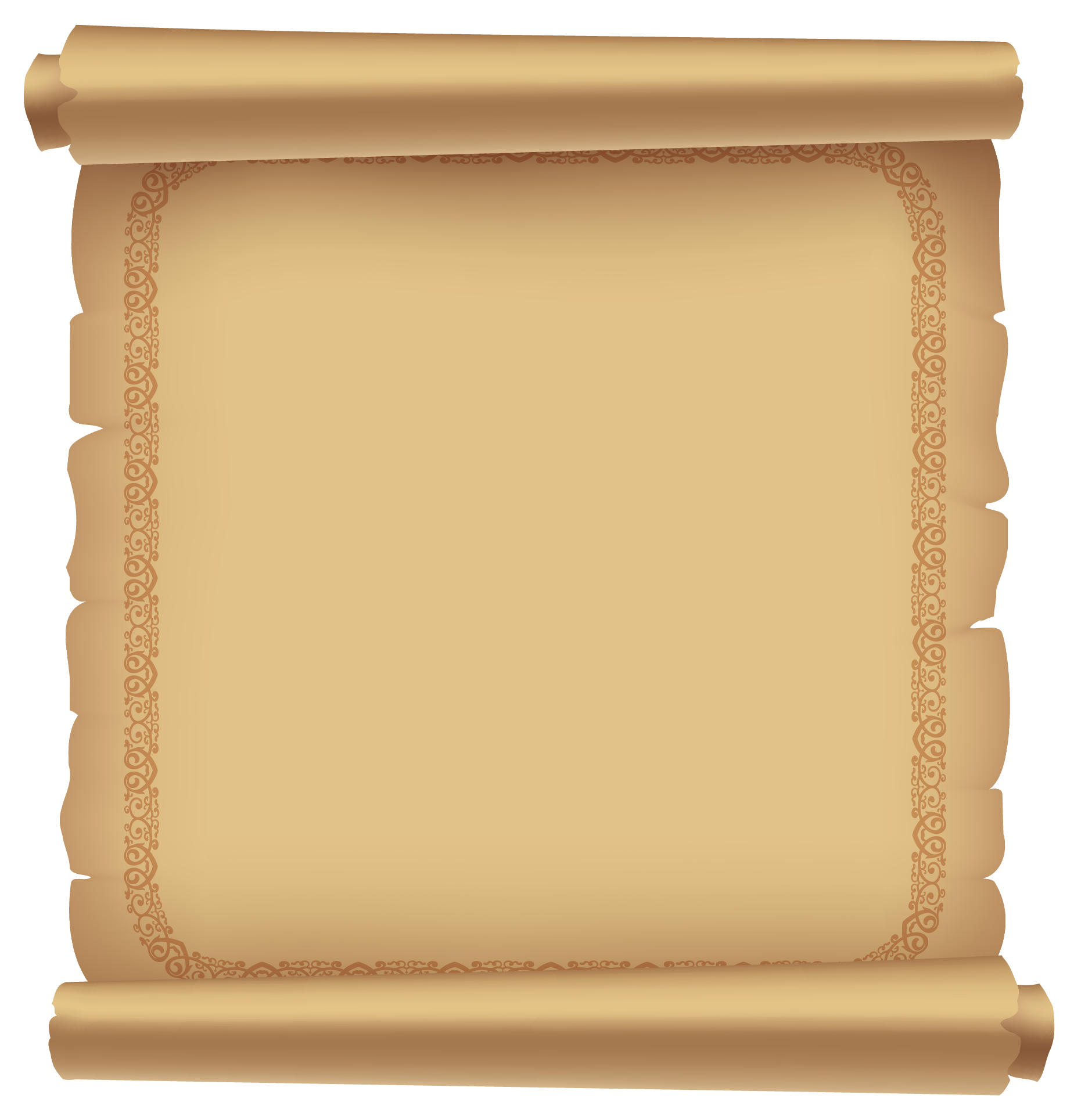 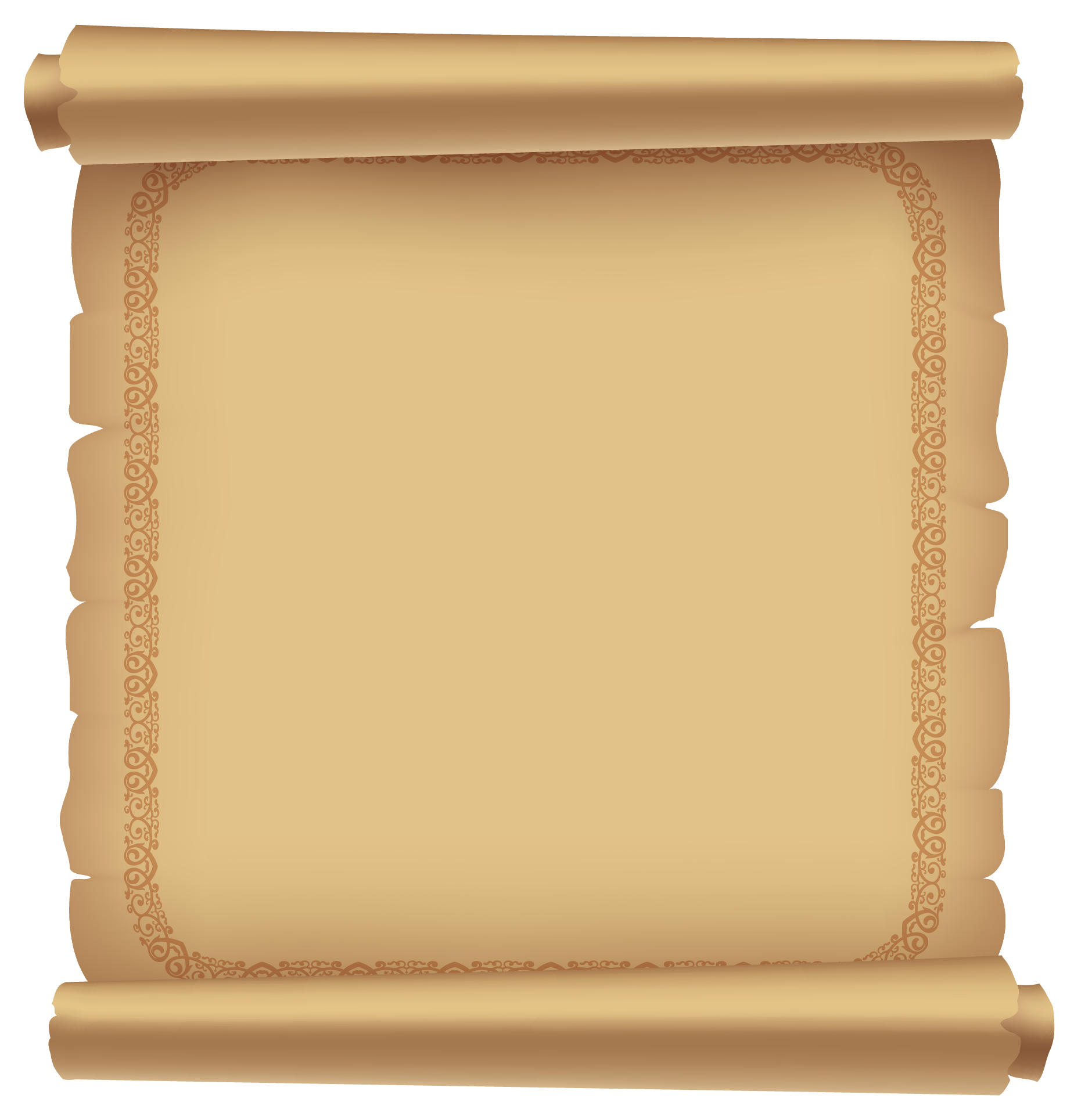 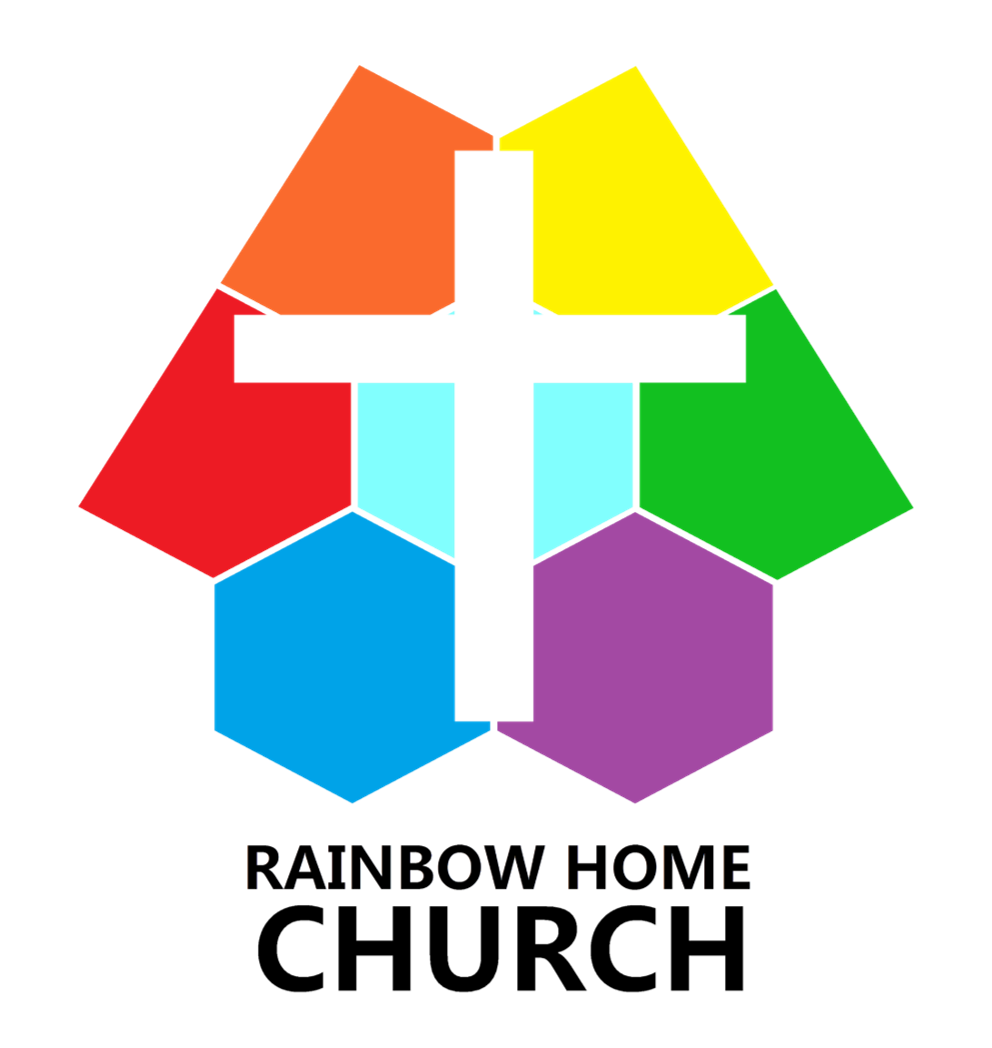 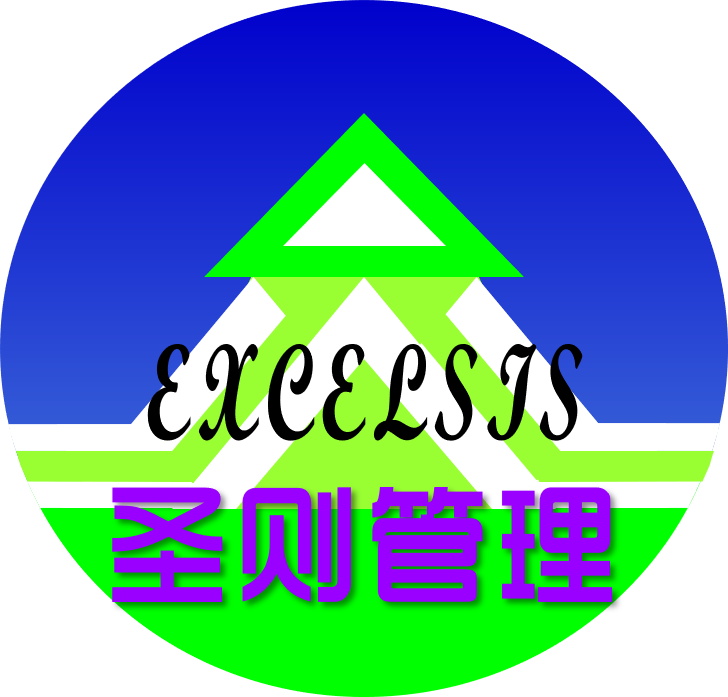 先知的诞生
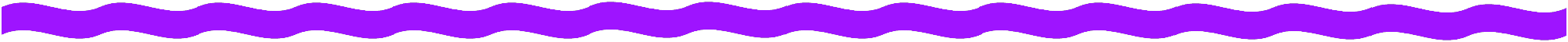 超越时空
因果看清
真知灼见
洞若观火
是为神圣
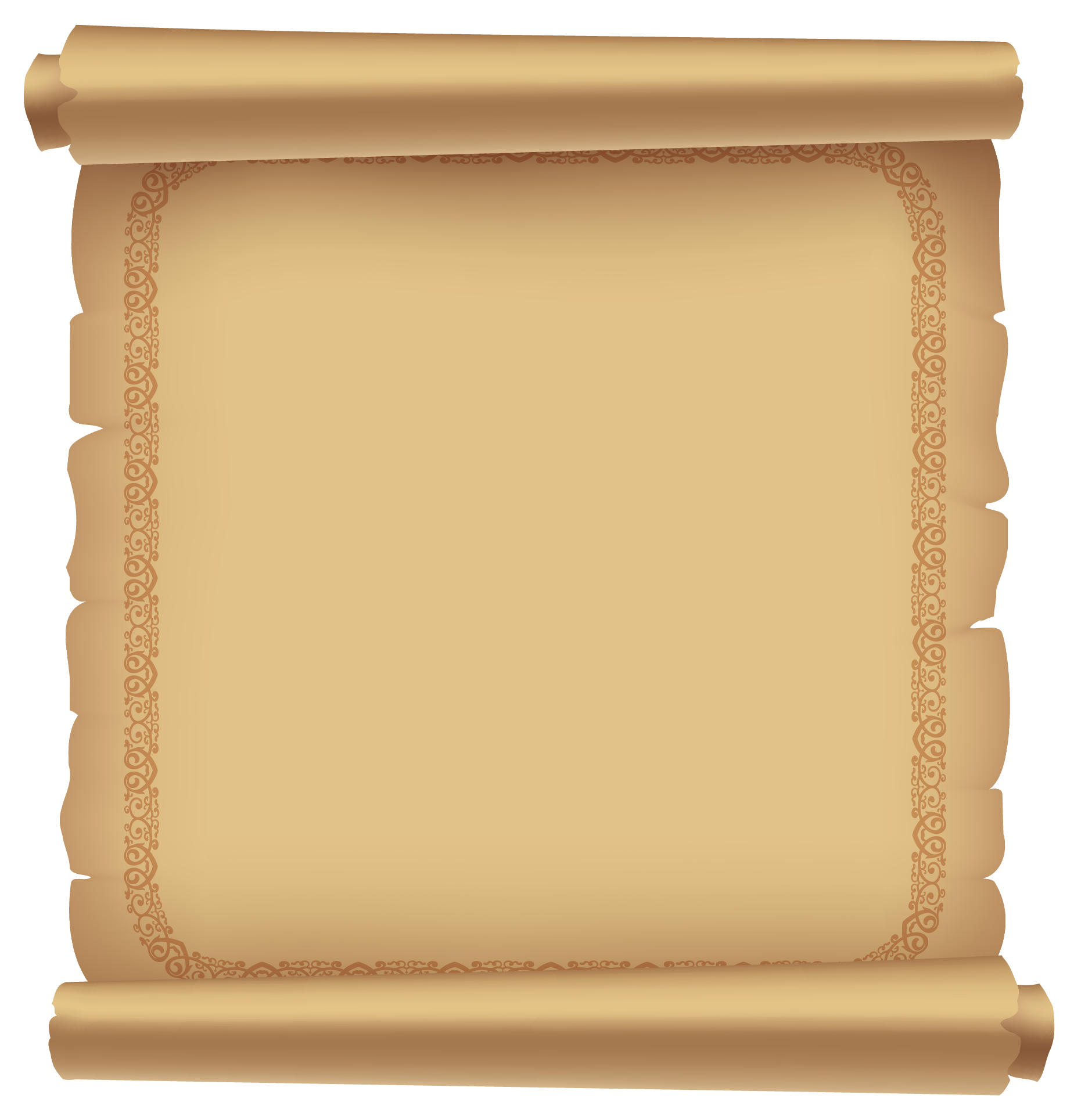 背诵经文
约 14:23 耶稣回答说：「人若爱我，就必遵守我的道；我父也必爱他，并且我们要到他那里去，与他同住。
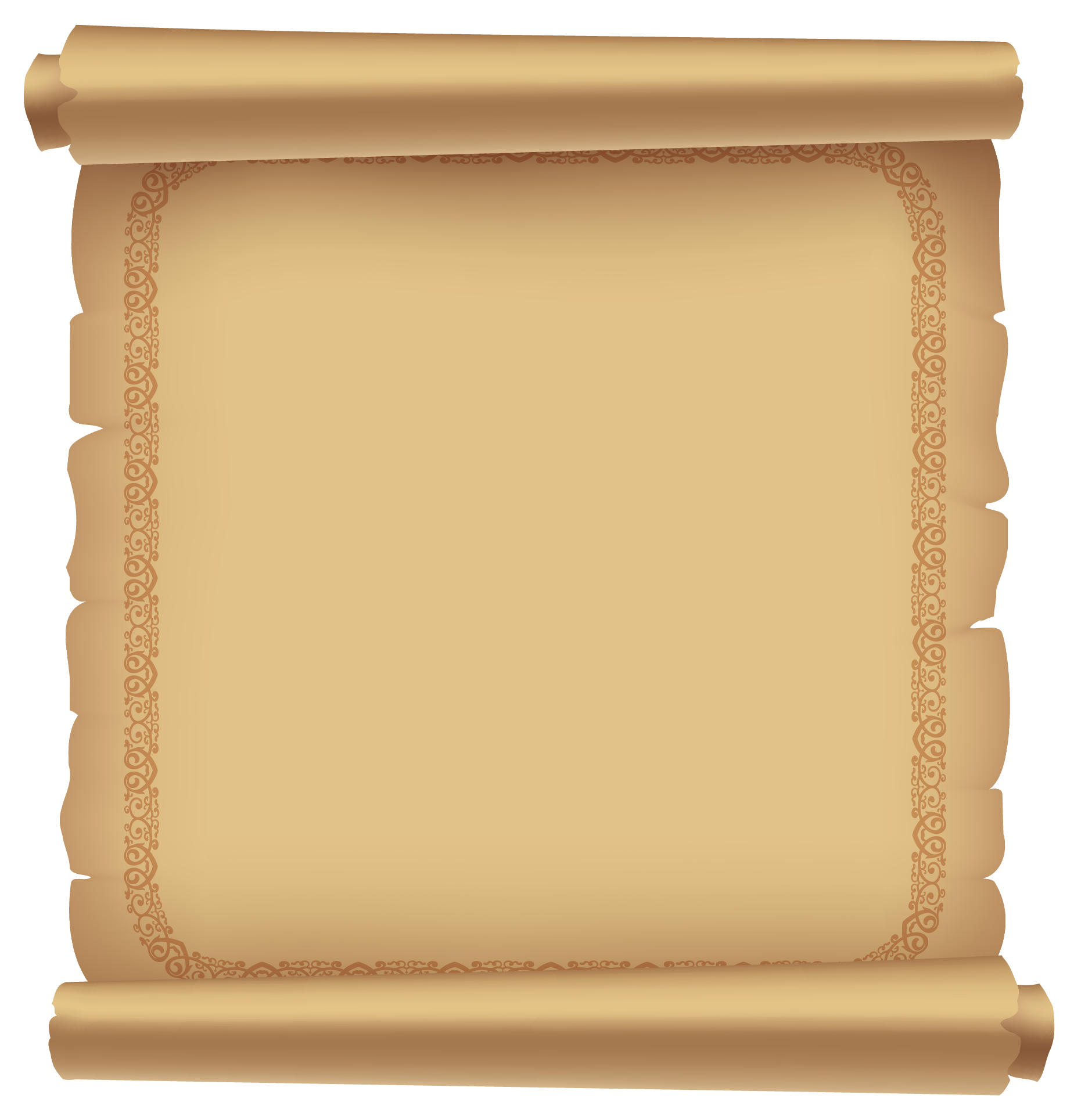 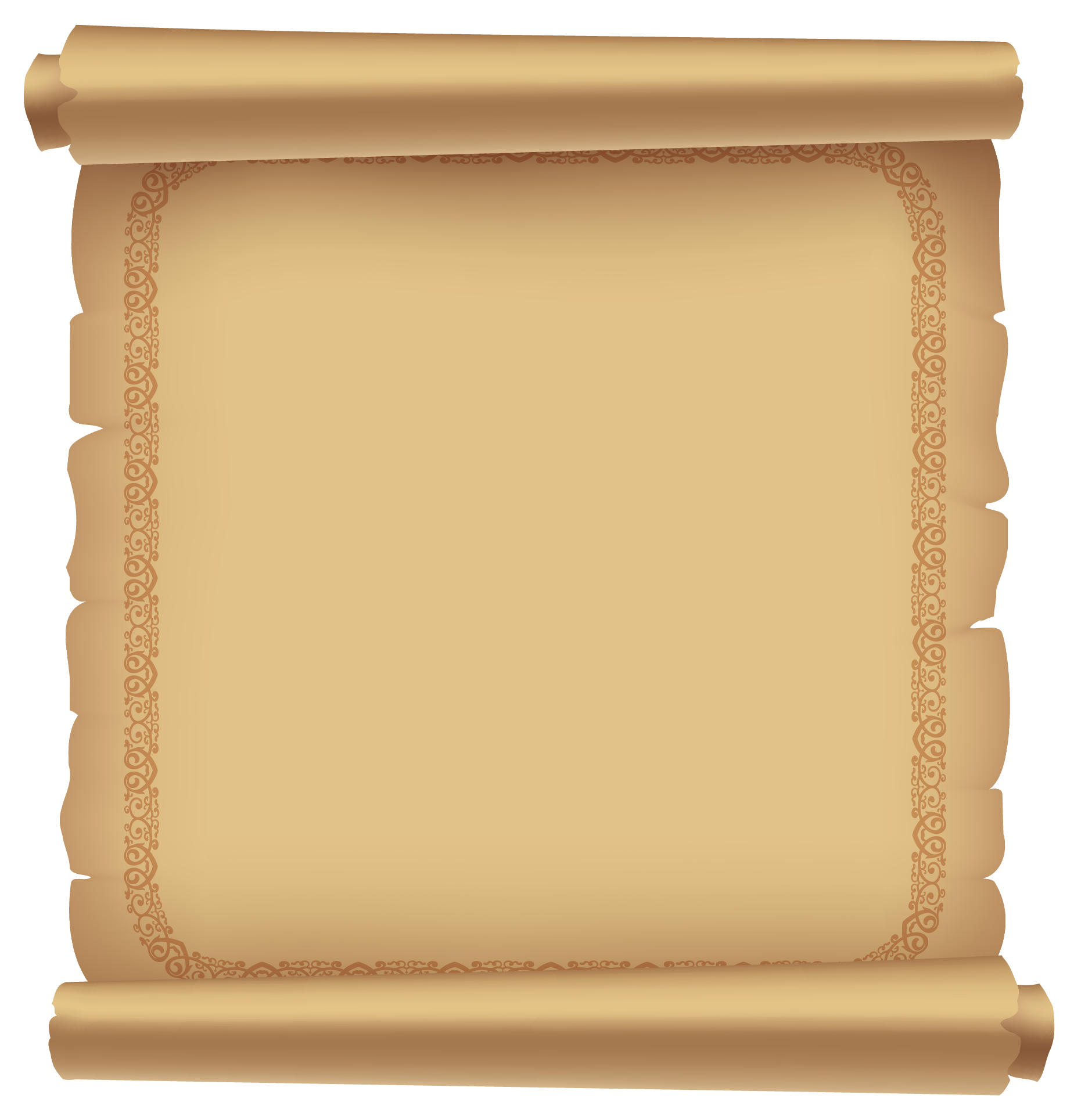 只缘身在此山中
不识庐山真面目
远近高低各不同
横看成岭侧成峰
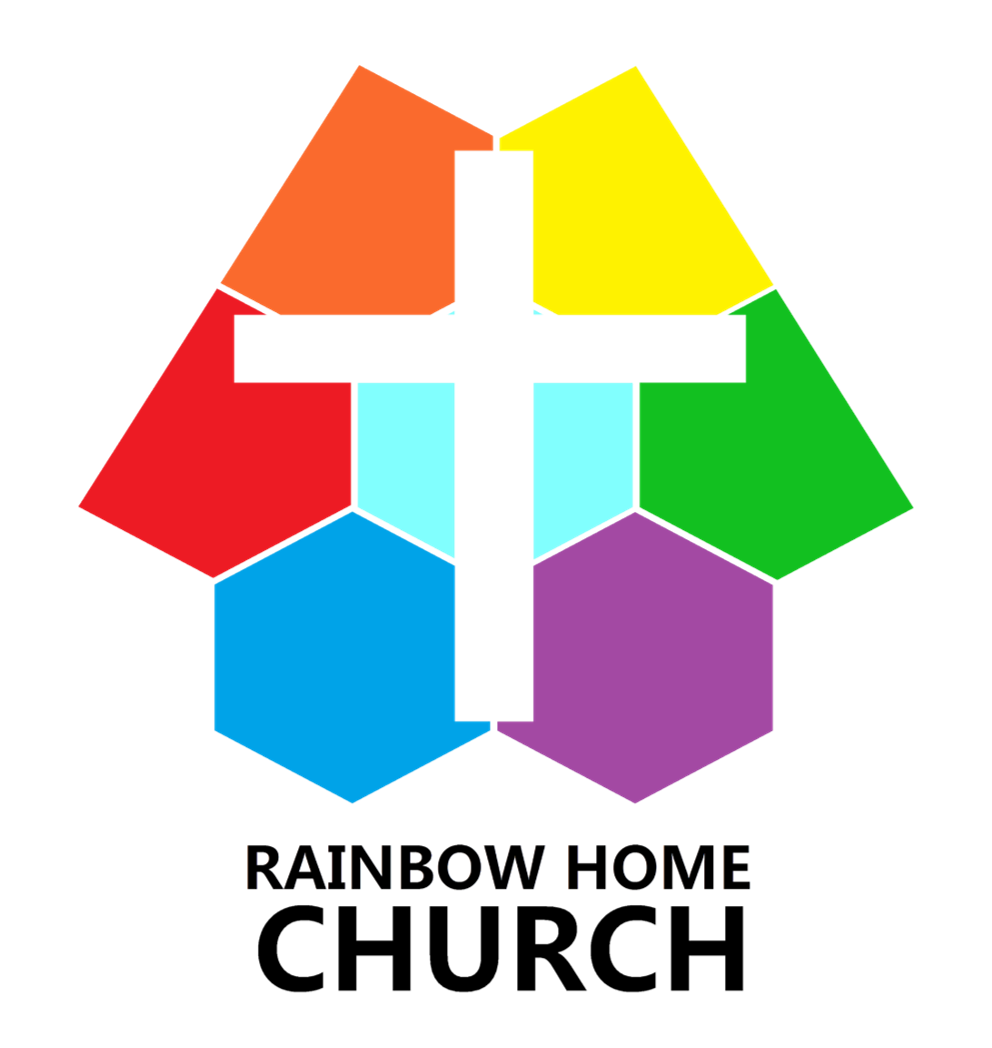 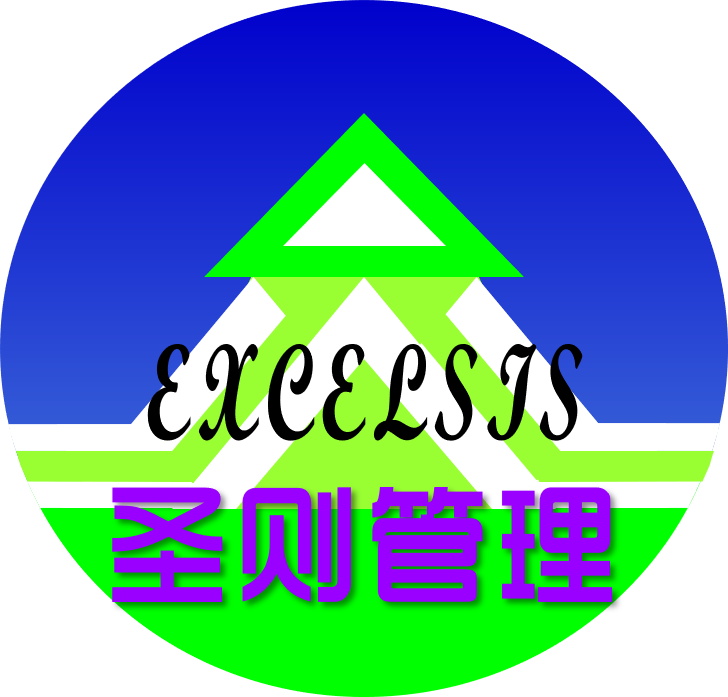 先知的诞生
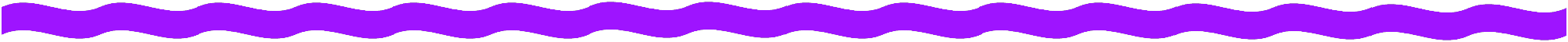 放大时间轴
不为空间囿
触类旁通
打开因果链
心灵当自由
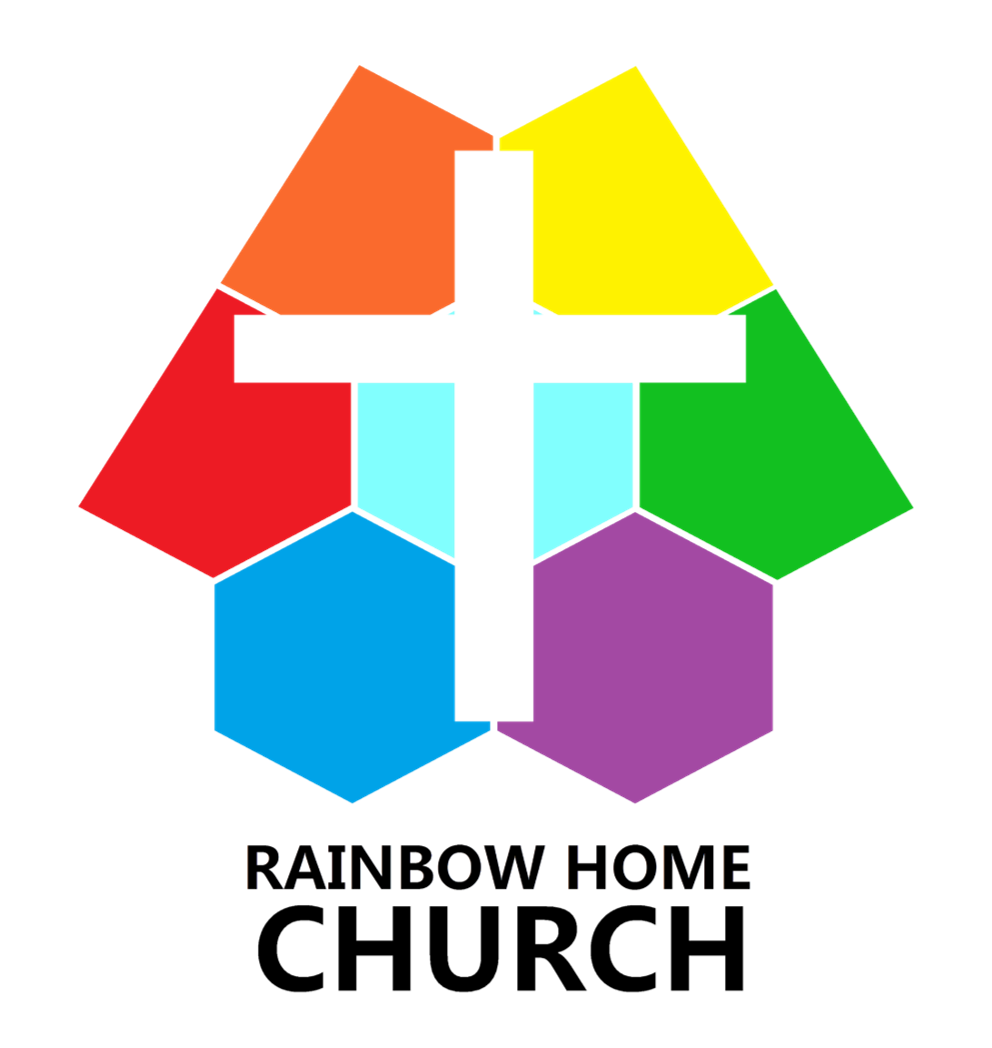 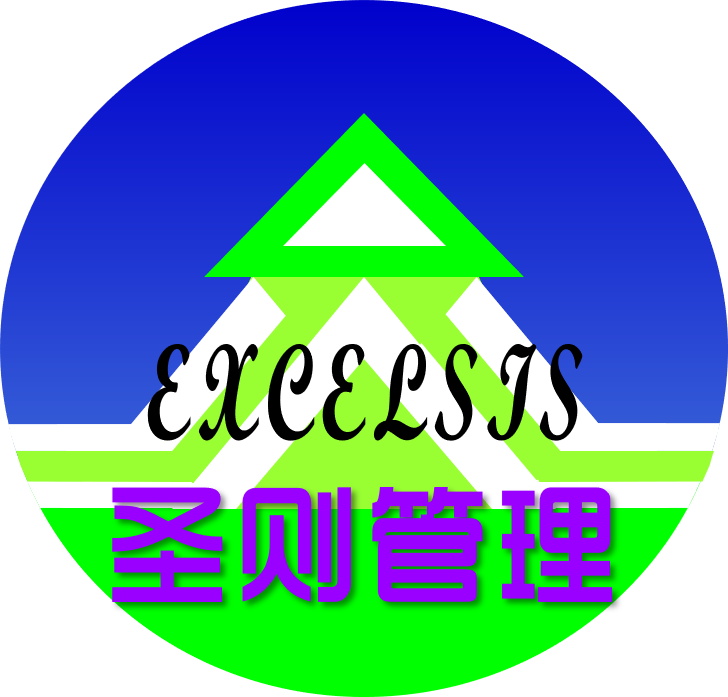 先知的诞生
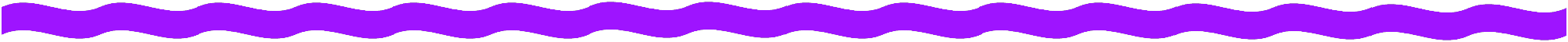 野径云俱黑?
自省分享行动
江船火独明!
我灵歌唱
雅 歌